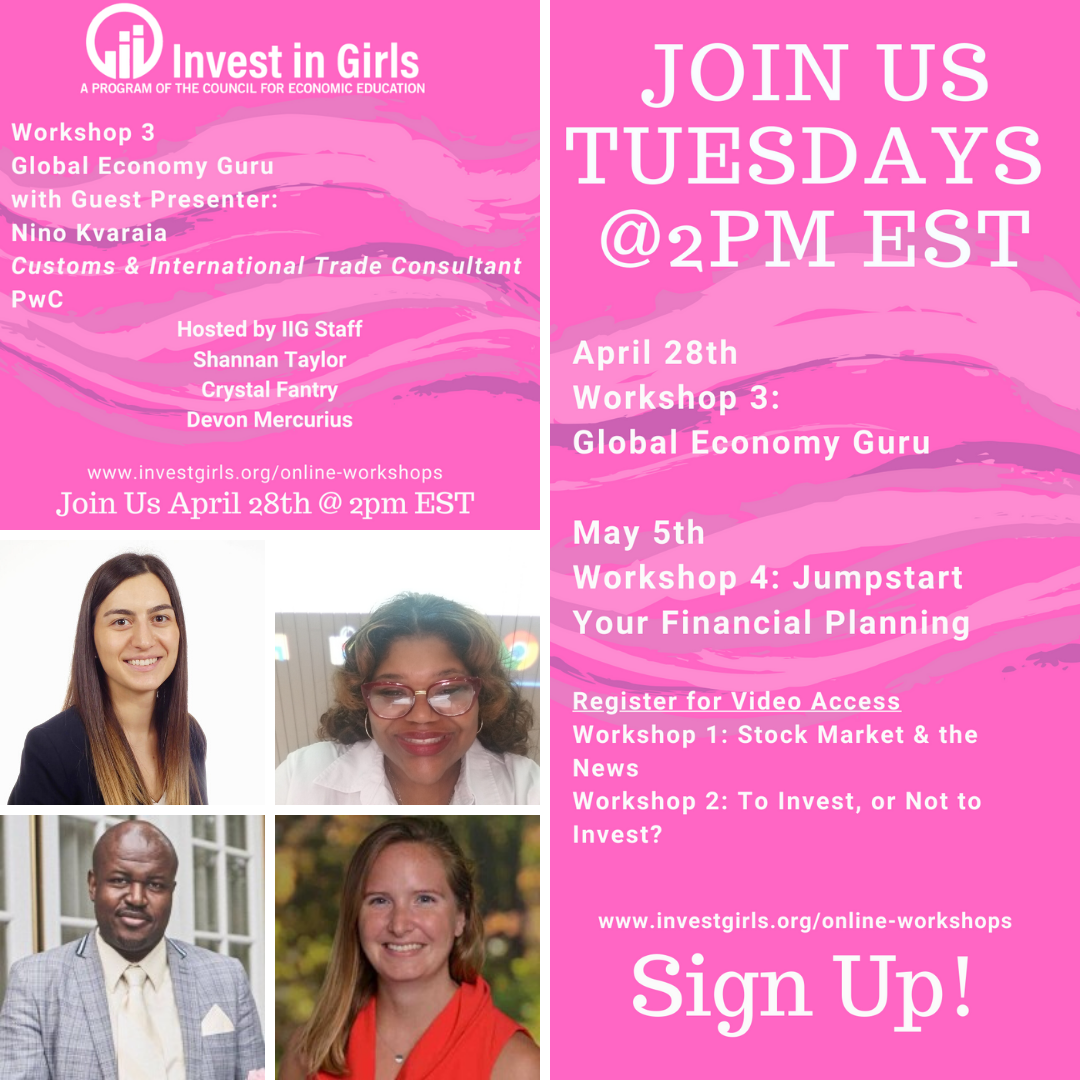 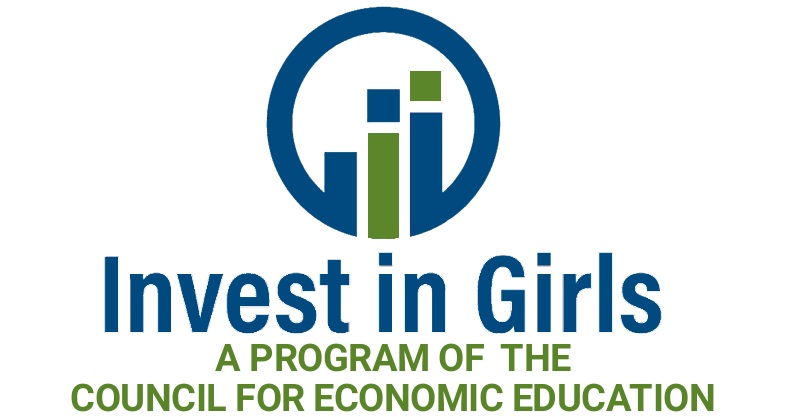 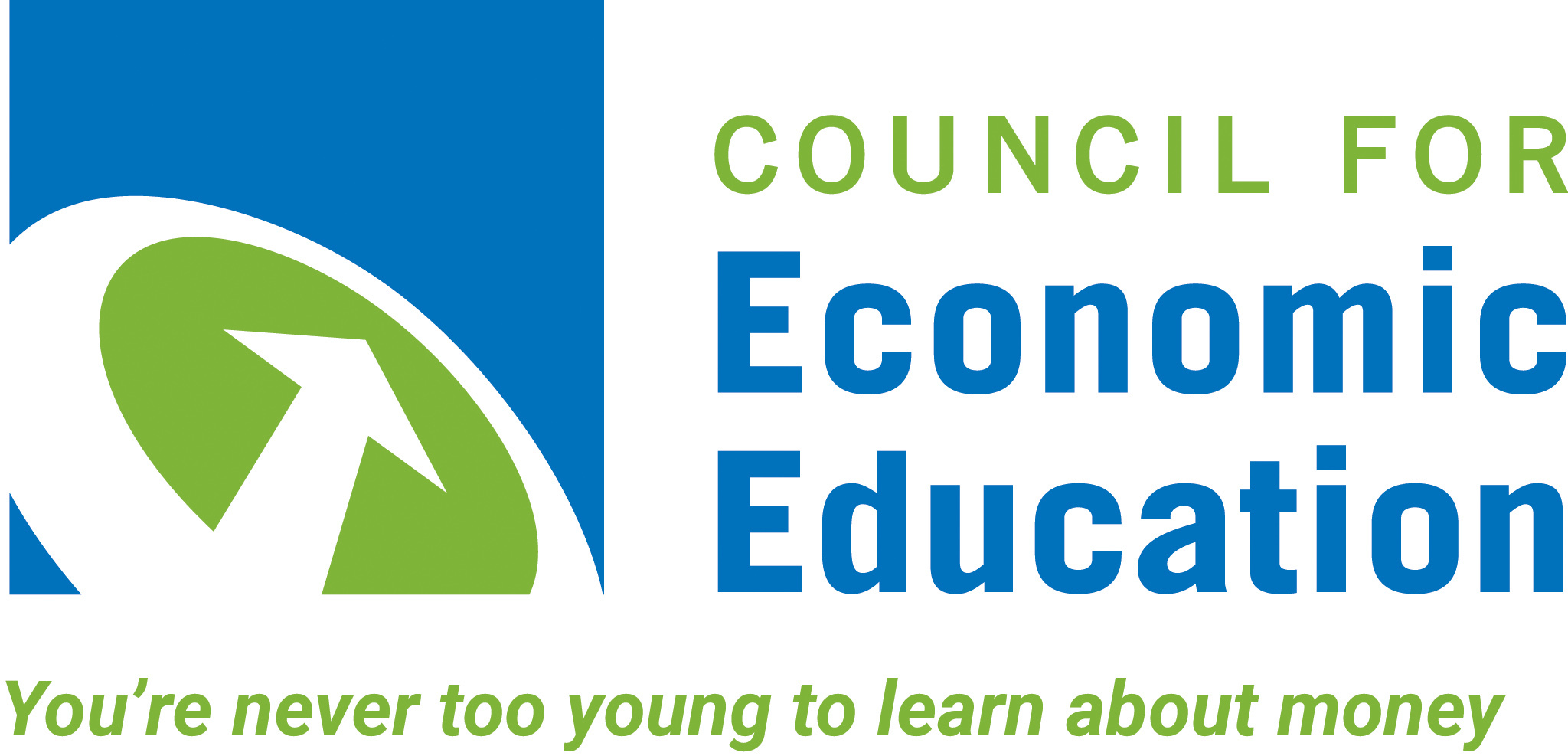 Let's see who joined the workshop today!
What Is Global Trade?
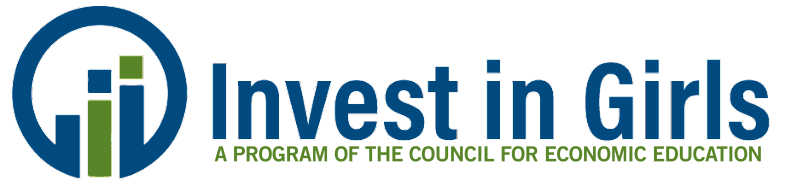 [Speaker Notes: Global Trade also known as International trade is the exchange of goods and services between countries. Trading globally gives consumers and countries the opportunity to be exposed to goods and services not available in their own countries, or which would be more expensive domestically. This means that it is less expensive, at times, to acquire consumer goods and services from other countries than to produce it in our own country or we may not even have a particular good or service existent in our own country so we have to get it from another country. We have coffee drinkers in the room according to the poll results. Well, the United States is the largest importer of coffee in the world. Some of the countries that the US imports coffee from are Brazil. Colombia, Ethiopia, and Vietnam.]
Poll Question – What country do you think the United States imports consumer goods and services from the most?
Mexico
China
Canada
Japan
Germany
[Speaker Notes: China is the correct answer but all 5 are the United States top countries for imports. China is #1 with an import value of 452 Billion dollars in 2019, then Mexico, Canada, Japan, and Germany in that order. Although the United States can manufacture goods it imports, these exporting countries have the comparative advantage over it. Comparative Advantage means that these countries have the capability to produce either at low cost or at a very high quality compared to what U.S. companies are capable of. Capital goods and consumer goods make up a large portion of U.S. imports. Capital goods help produce consumer goods such as machinery and equipment
Top 10 US imports in 2019 Machinery including computers: US$379 billion (14.8% of total imports), Electrical machinery, equipment: $352.3 billion (13.7%), Vehicles: $310.1 billion (12.1%), Mineral fuels including oil: $210.1 billion (8.2%), Pharmaceuticals: $128.2 billion (5%), Optical, technical, medical apparatus: $96.9 billion (3.8%), Furniture, bedding, lighting, signs, prefab buildings: $67.2 billion (2.6%) Plastics, plastic articles: $60.6 billion (2.4%), Gems, precious metals: $58.1 billion (2.3%), and Organic chemicals: $54.5 billion (2.1%)]
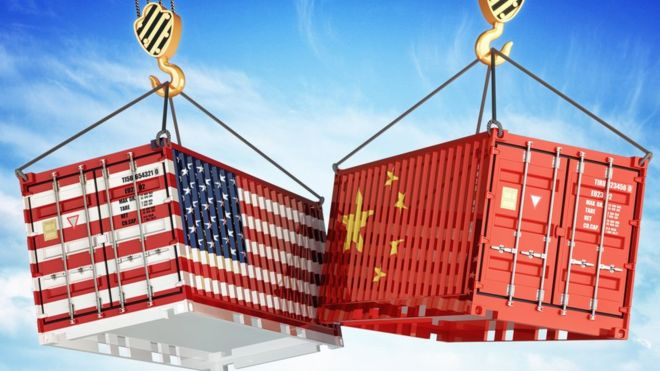 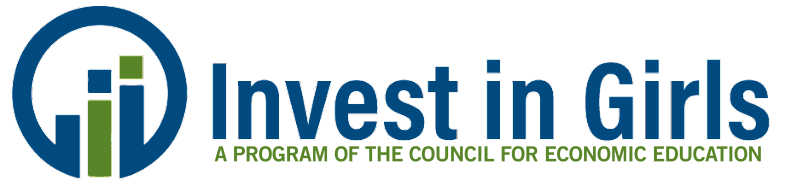 [Speaker Notes: China is the correct answer but all 5 are the United States top countries for imports. China is #1 with an import value of 452 Billion dollars in 2019, then Mexico, Canada, Japan, and Germany in that order. Although the United States can manufacture goods it imports, these exporting countries have the comparative advantage over it. Comparative Advantage means that these countries have the capability to produce either at low cost or at a very high quality compared to what U.S. companies are capable of. Capital goods and consumer goods make up a large portion of U.S. imports. Capital goods help produce consumer goods such as machinery and equipment]
Top 5 Countries for US Imports in 2019
China $452.2 Billion
Mexico $358.1 Billion
Canada  $319.7 Billion
Japan  $143.6 Billion
Germany $127.5 Billion


                                                                                                                                                                                   Source: the balance.com
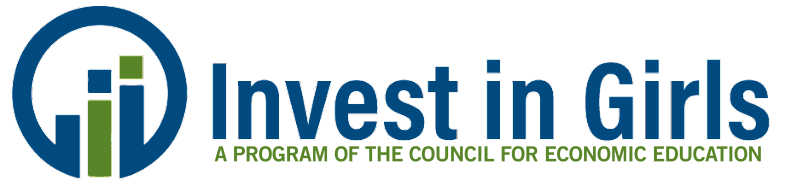 [Speaker Notes: China is #1 with an import value of 452 Billion dollars in 2019, then Mexico, Canada, Japan, and Germany in that order. Although the United States can manufacture goods it imports, these exporting countries have the comparative advantage over it. Comparative Advantage means that these countries have the capability to produce either at low cost or at a very high quality compared to what U.S. companies are capable of. Capital goods and consumer goods make up a large portion of U.S. imports. Capital goods help produce consumer goods such as machinery and equipment]
Top 10 US Imports in 2019
Machinery including computers: US$379 billion (14.8% of total imports)
Electrical machinery, equipment: $352.3 billion (13.7%) 
Vehicles: $310.1 billion (12.1%)
Mineral fuels including oil: $210.1 billion (8.2%)
Pharmaceuticals: $128.2 billion (5%)
Optical, technical, medical apparatus: $96.9 billion (3.8%)
Furniture, bedding, lighting, signs, prefab buildings: $67.2 billion (2.6%)
Plastics, plastic articles: $60.6 billion (2.4%) 
Gems, precious metals: $58.1 billion (2.3%)
Organic chemicals: $54.5 billion (2.1%)
                                                                                                                             Source: http://www.worldstopexports.com/united-states-top-10-imports
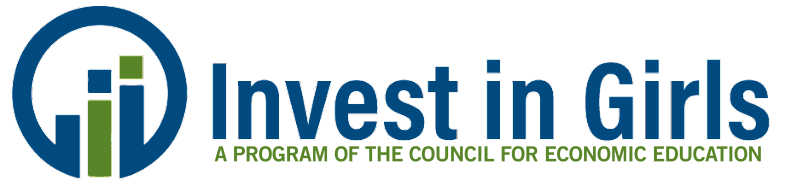 [Speaker Notes: Organic chemicals are used in many different industries. Some are suitable as feedstock for medical, pharmaceutical, biochemical, or bioengineering applications. Others are used as ingredients in polymer and plastics production, as solvents for cleaning agents, and as various additives.]
Poll Question – What consumer good or service, do you think the United States exports the most?
Electrical machinery, equipment
Mineral fuels including oil
Machinery including computers
Aircraft, spacecraft
Vehicles
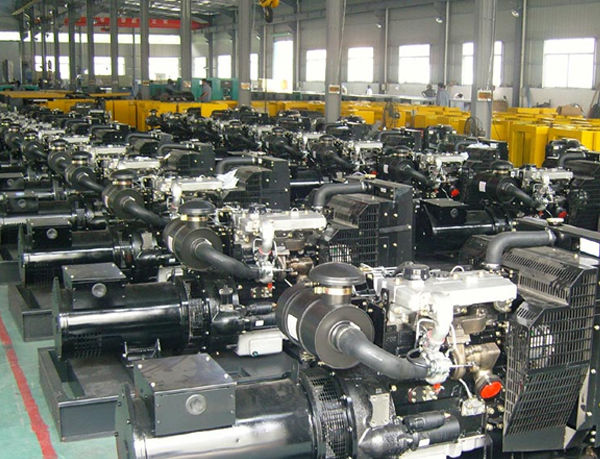 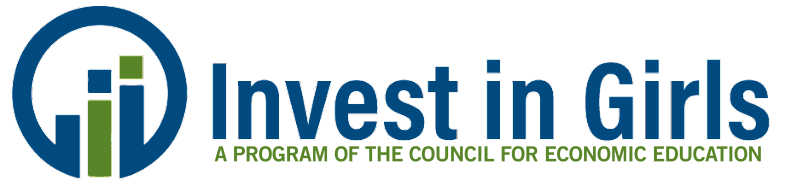 [Speaker Notes: Machinery Including Computers is the correct answer.]
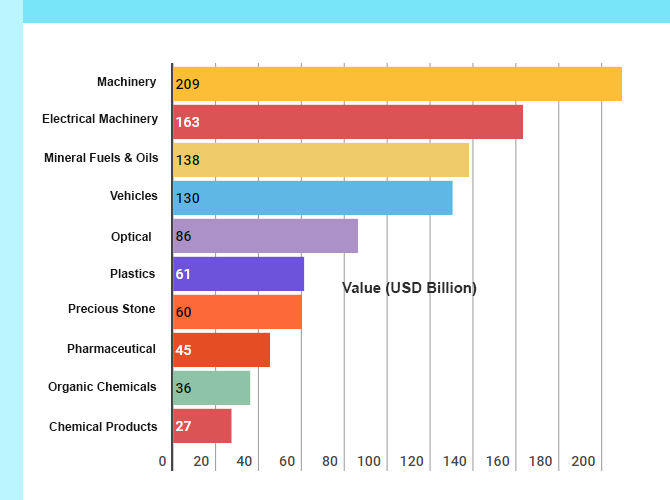 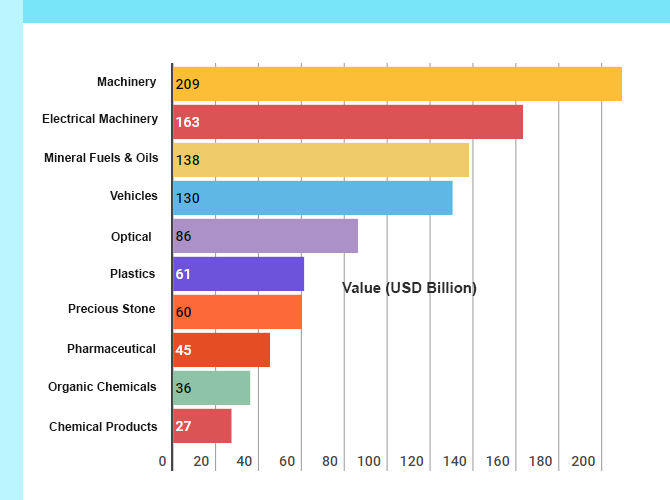 https://www.exportgenius.in
Source: https://www.exportgenius.in
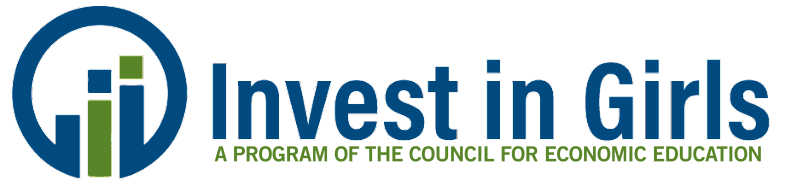 [Speaker Notes: This shouldn’t surprise you that the United States leads in this area because the US is innovative. If you were present for last week’s presentation on venture capitalism, you would know that many ideas, inventions, or initiatives start in the United States because we have a culture of entrepreneurship. Who is the largest tech company in the world? Don’t google. Throw the answer in your chat box. Everyone or almost everyone uses Apple. I’m an Android user so someone is probably booing me right now. Of the top 10 Tech companies  in the world 8 of them are from the US: Apple, Microsoft, Alphabet, Intel, IBM, Facebook, Cisco Systems, and Oracle. The other 2 are Samsung South Korea and Tencent Holdings in China]
Did You Know…
The US is the world’s #1 Exporter of Services
The US trade deficit was $616.8 billion in goods and services in 2019 
North Korea and Cuba are the only places you can't buy Coca-Cola or it is not officially sold. That's because these countries are under long-term U.S. trade embargoes.
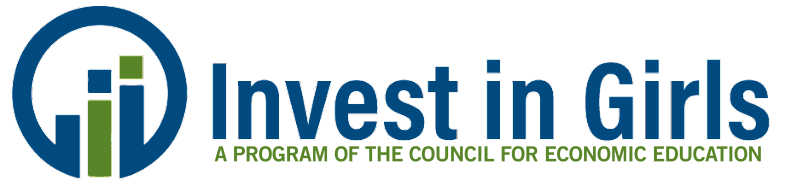 [Speaker Notes: Trade deficit means the value of imports was greater than the value in exports. Trade embargo means trading ban]
Nino Kvaraia, PwC Customs and International Trade